Certificate
Associate Degree,
Graphic Design
Bachelor’s Degree, 
Commercial Design
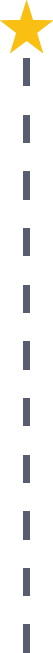 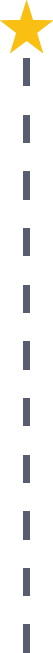 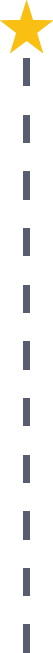 Prepress Technician
Median Salary: $36,790
Job Growth (10 yr): -18.5%
Annual Openings: 50
Average Tuition (1 yr): $0 –$3,900/yr
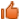 Graphic Designer
Median Salary: $41,460
Job Growth (10 yr): 10%
Annual Openings: 414
Average Tuition (2 yrs): $3,900/yr
Commercial Designer
Median Salary: $63,210
Job Growth (10 yr): 3.4%
Annual Openings: 60
Average Tuition (4 yrs): $9,600/yr
Start Pre-Arts and Communication
As early as Grade 7
(based on readiness)
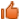 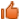 Workplace Visits
Job Shadow
Internship
Work
Supervised Experience
---
Work
Supervised Experience
Internship
---
Work
Internship
---
Work
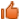 Data reflects 2014 Ohio labor statistics and public institutions of higher education for 2013-2014. For specific tuition costs, visit ohiohighered.org.
Ohio In-demand Occupations
Visit education.ohio.gov/CareerConnections for reference information. 
Course titles and sequences will vary between schools.
6/2015